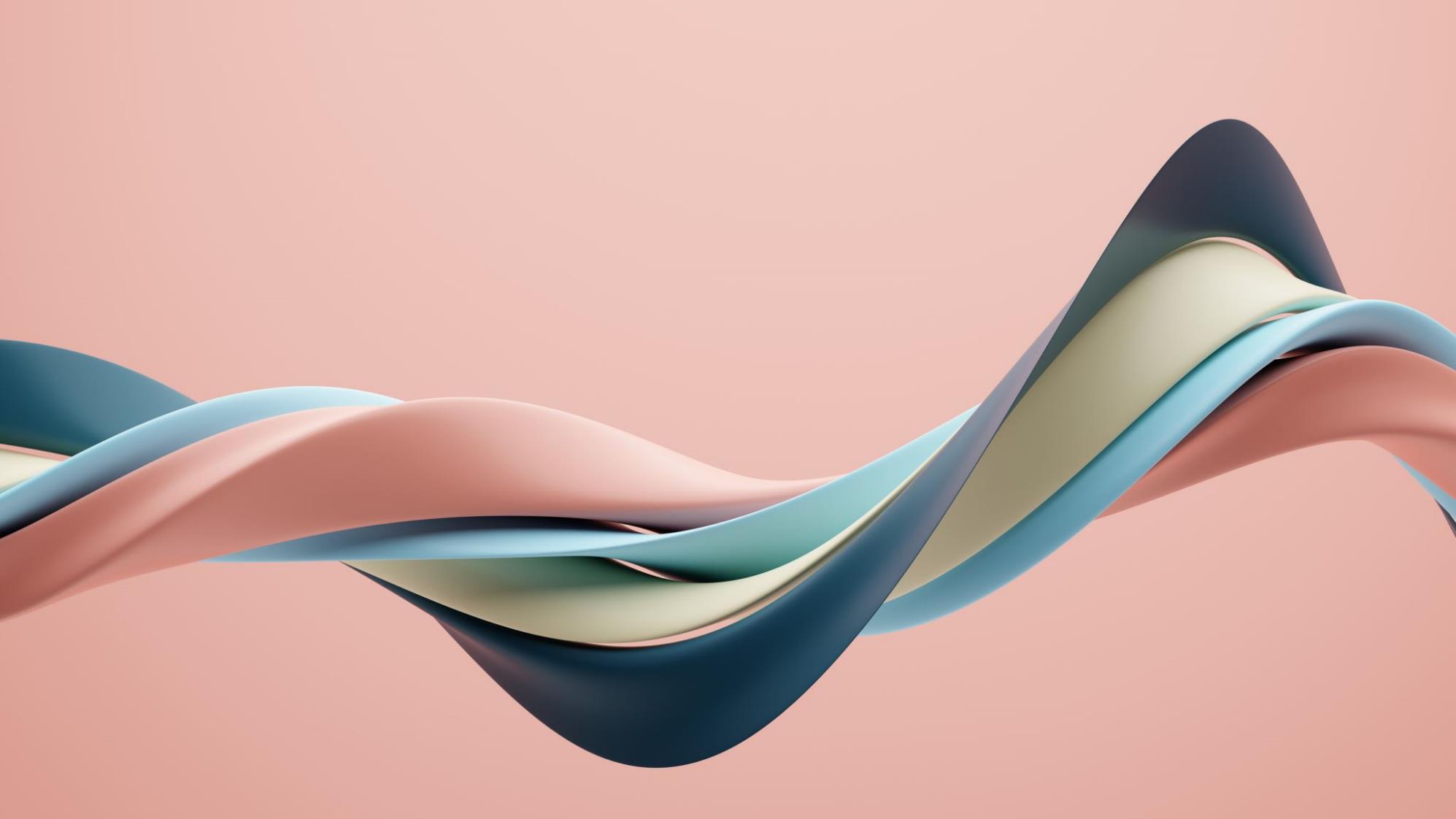 ΔΙΑΤΗΡΗΣΗ 
ΜΗΧ. ΕΝΕΡΓΕΙΑΣ
ΣΤΗΝ ΕΛΕΥΘΕΡΗ ΠΤΩΣΗ
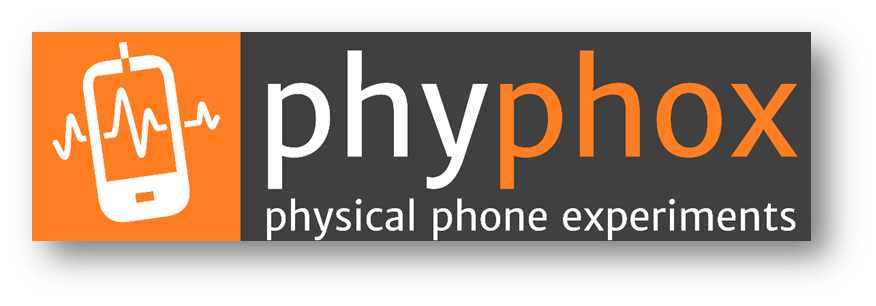 ΕΚΦΕ ΑΛΙΜΟΥ 2024
Η ΕΦΑΡΜΟΓΗ Phyphox
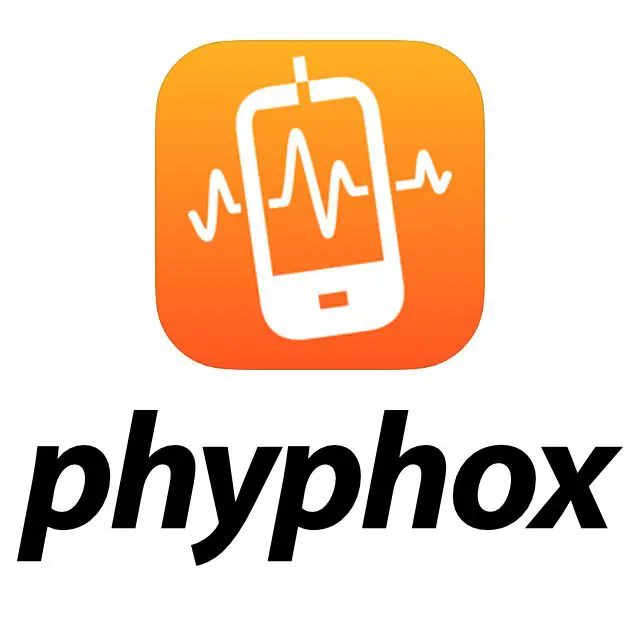 Η ΕΦΑΡΜΟΓΗ Phyphox
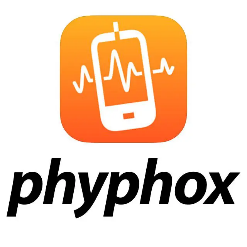 Διατίθεται δωρεάν σε ελληνική μετάφραση για Android και iphone
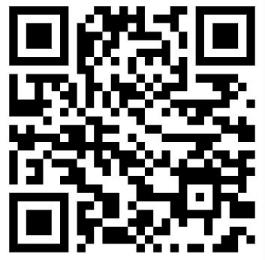 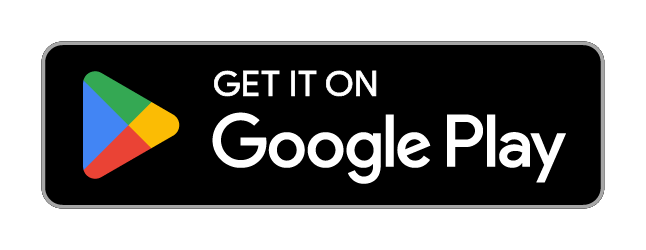 Μπορείτε να την κατεβάσετε με τη χρήση των κωδικών QR από εδώ:
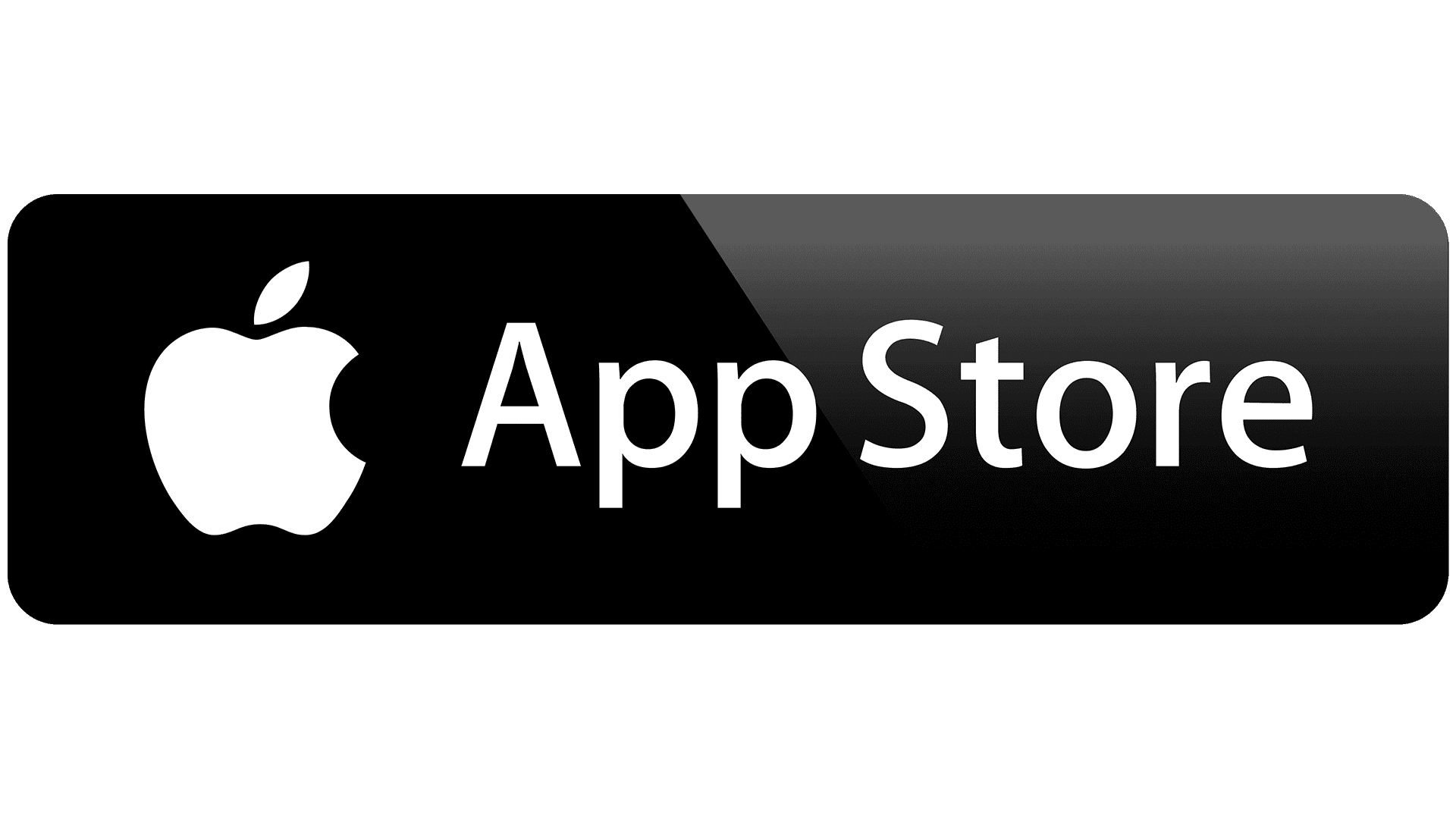 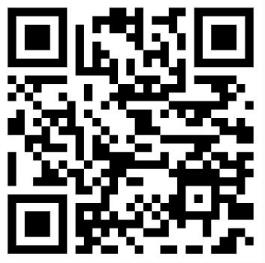 Η ΕΦΑΡΜΟΓΗ Phyphox
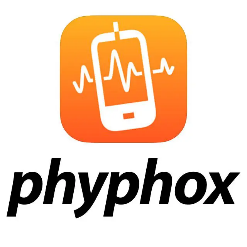 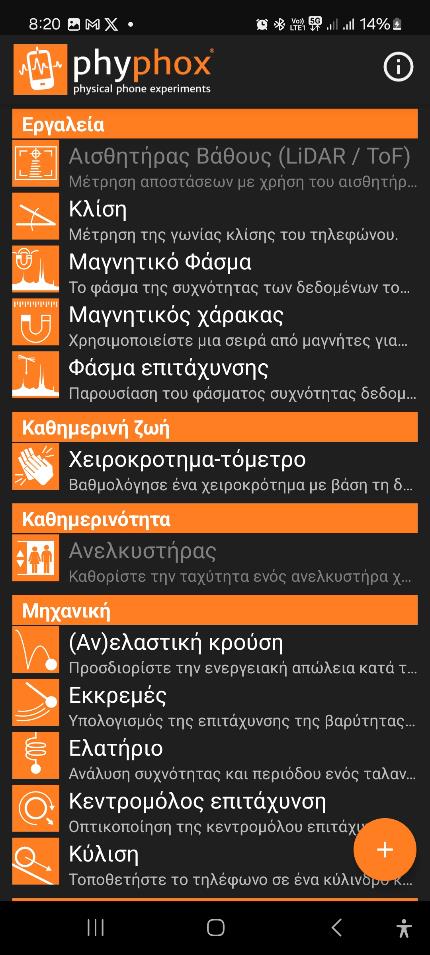 Τα πειράματα του Phyphox:
Το περιεχόμενο είναι οργανωμένο σε κατηγορίες πειραμάτων:
Η ΕΦΑΡΜΟΓΗ Phyphox
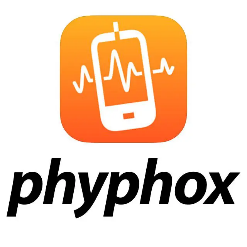 Τα πειράματα του Phyphox:
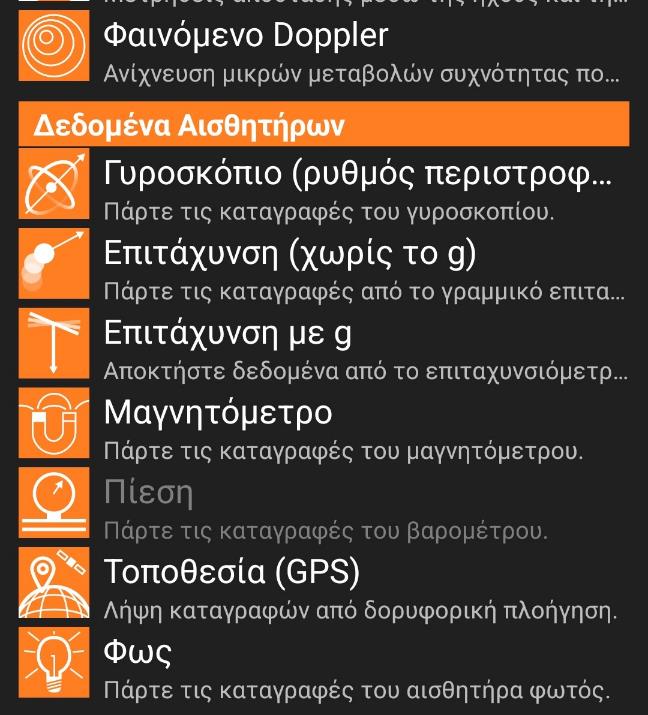 Στην κατηγορία «Αισθητήρες» μπορούμε να πάρουμε κατευθείαν τιμές από τους αισθητήρες του τηλεφώνου μας:
Η ΕΦΑΡΜΟΓΗ Phyphox
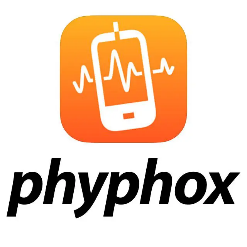 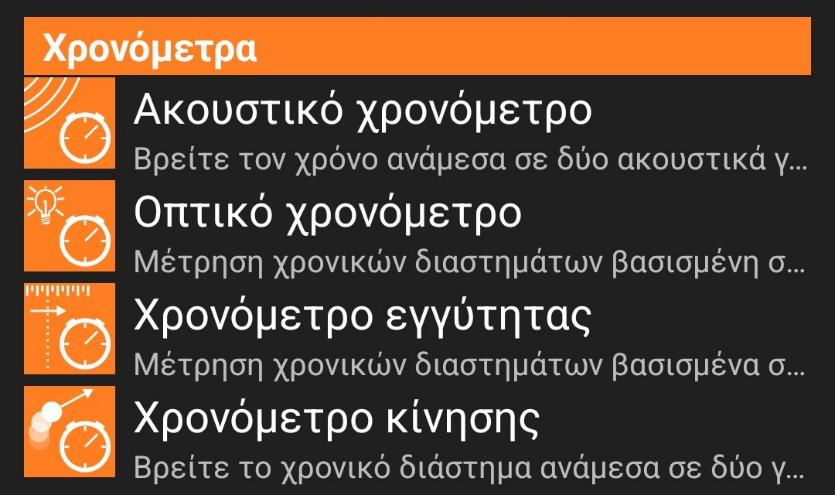 Σήμερα θα εργαστούμε με το  «Ακουστικό χρονόμετρο»
Η ΕΦΑΡΜΟΓΗ Phyphox
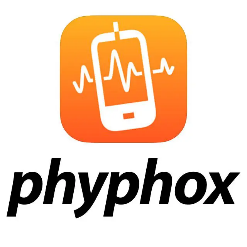 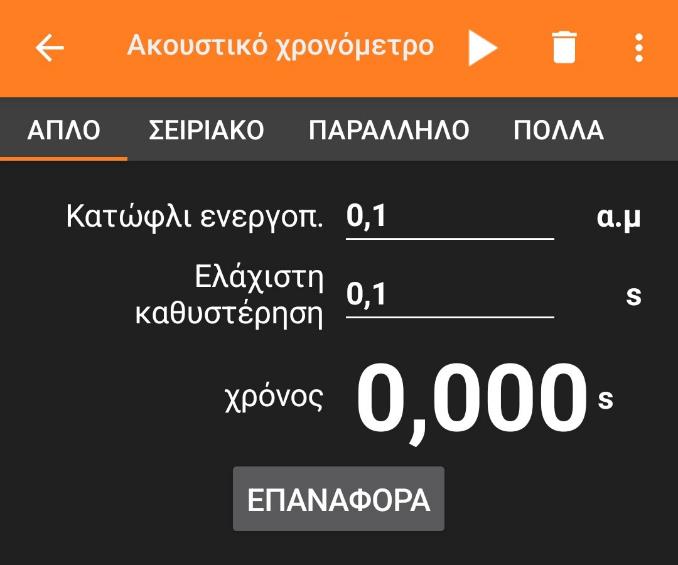 Θα μετρήσουμε το χρονικό διάστημα που μεσολαβεί μεταξύ δύο έντονων ήχων
Η ΕΦΑΡΜΟΓΗ Phyphox
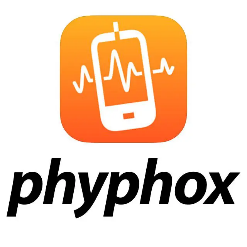 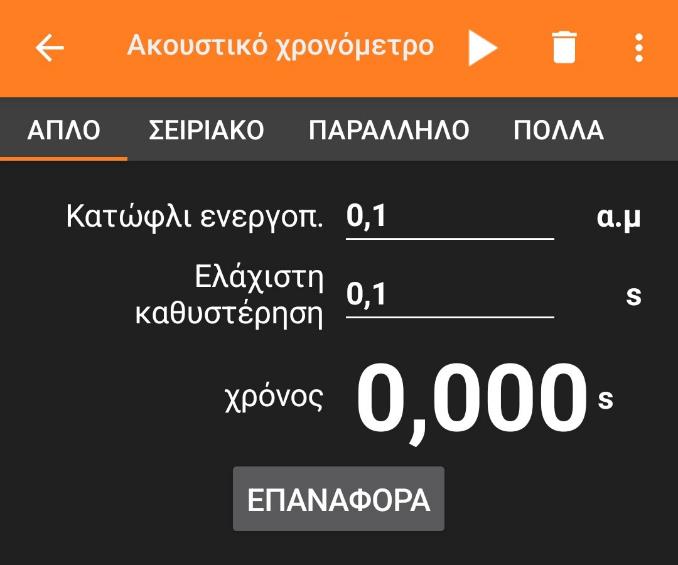 Το πείραμα ξεκινάει με το «play/pause»
Από εδώ ρυθμίζουμε το κατώφλι της έντασης του ήχου που ενεργοποιεί το χρονόμετρο
και από εδώ ρυθμίζουμε το ελάχιστο χρονικό διάστημα μεταξύ των δύο ήχων ενεργοποίησης και απενεργοποίησης του χρονομέτρου
Η ΕΦΑΡΜΟΓΗ Phyphox
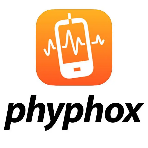 Το πείραμα:
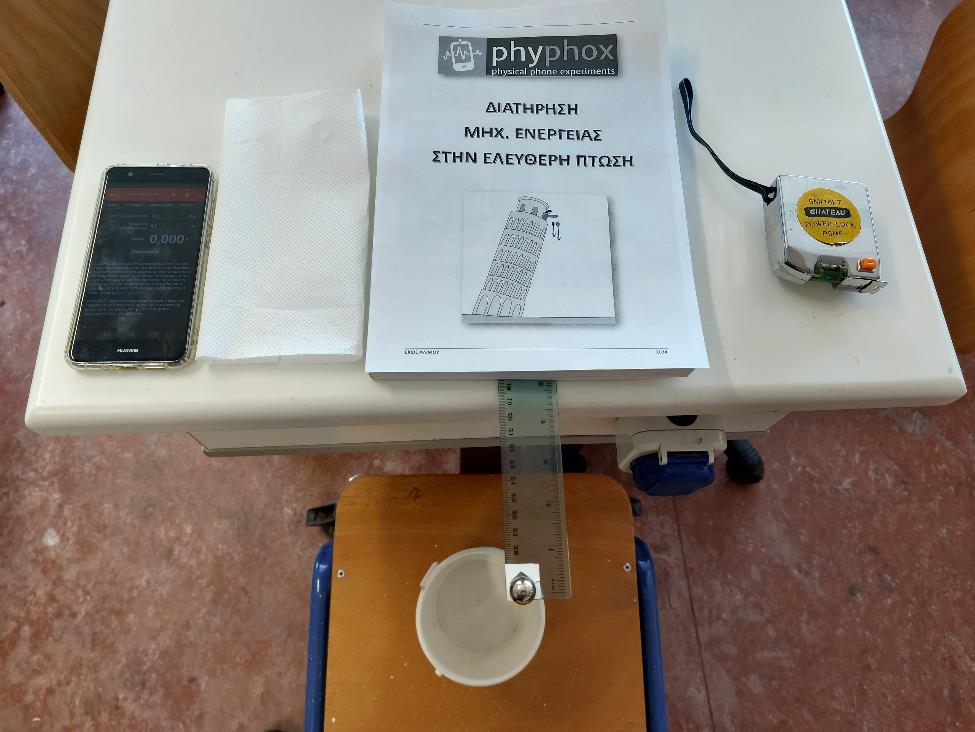 Θα μετρήσουμε το χρόνο της ελεύθερης πτώσης μιας μικρής μεταλλικής σφαίρας για δύο διαφορετικά και γνωστά ύψη
και θα ελέγξουμε τη διατήρηση της μηχανικής ενέργειας
Η ΕΦΑΡΜΟΓΗ Phyphox
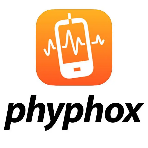 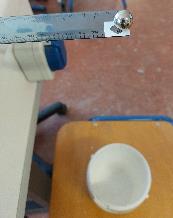 Το πείραμα:
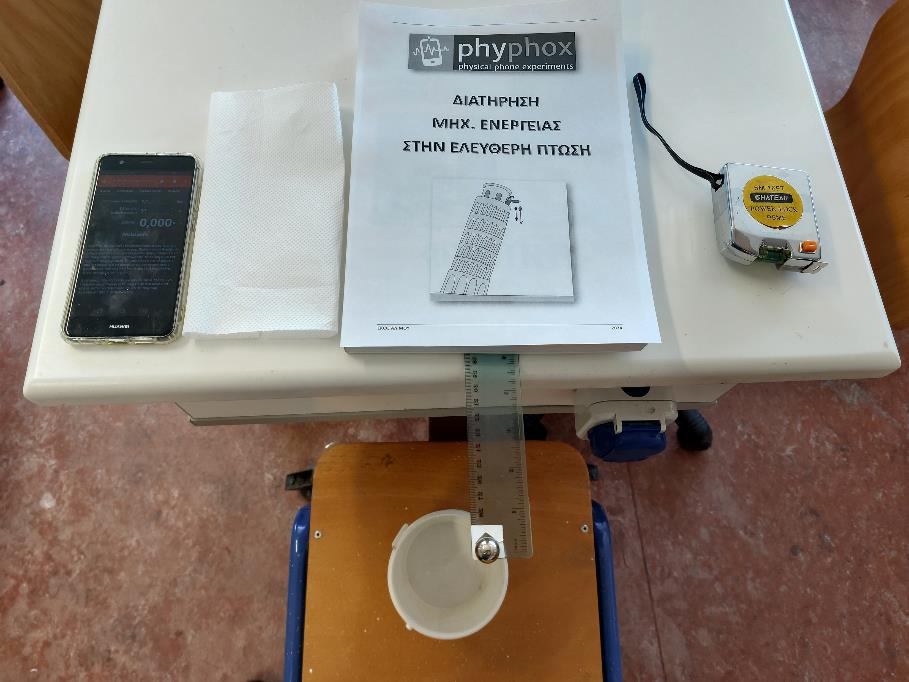 Το χρονόμετρο θα ενεργοποιηθεί χτυπώντας το χάρακα ώστε να πέσει η σφαίρα (έναρξη της ελεύθερης πτώσης).
και θα απενεργοποιηθεί από τον ήχο που θα παραχθεί κατά την κρούση της σφαίρας με το επίπεδο (λήξη της ελεύθερης πτώσης)
Η ΕΦΑΡΜΟΓΗ Phyphox
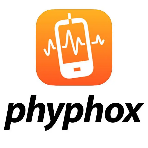 Η συνέχεια στη δράση……
Το πείραμα:
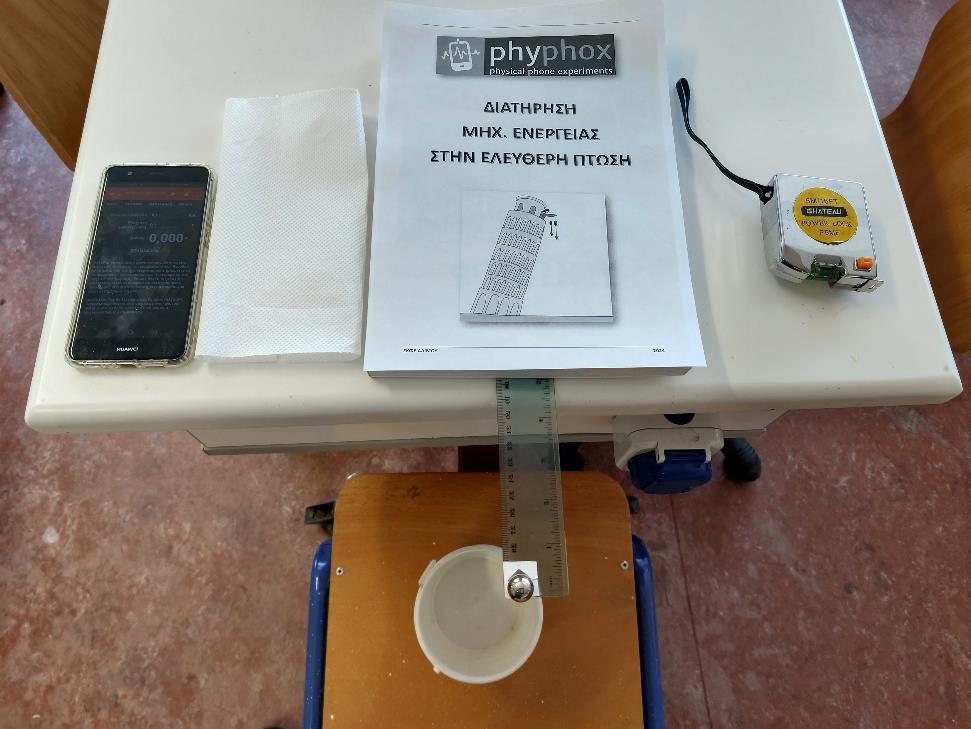 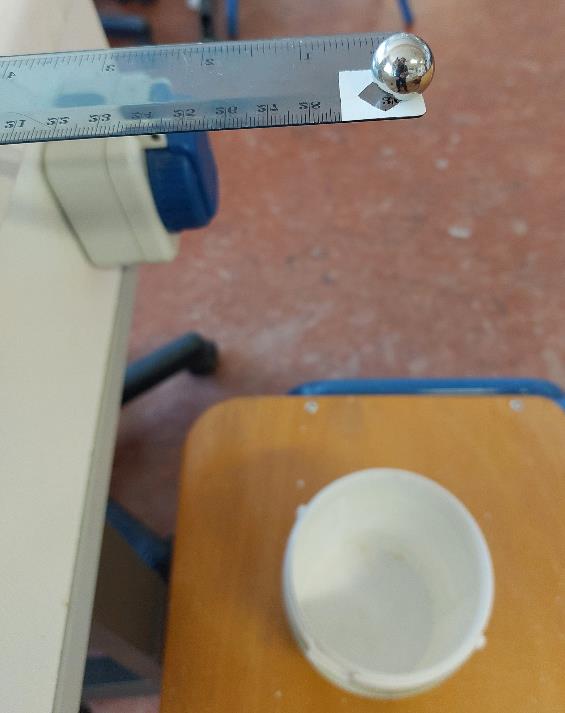